The USA
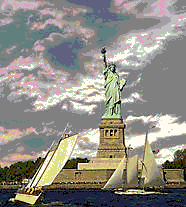 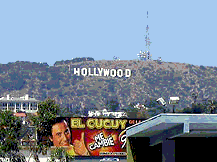 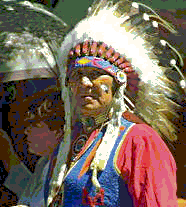 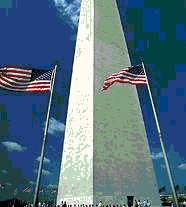 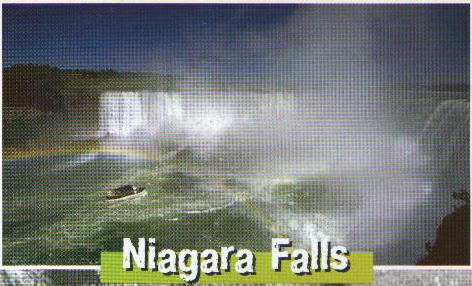 Р. В. Покотило ГОУ СОШ 1200
Match
The American flag
 is often
 called the ….
 It has … stripes
 and … stars, 
one for each … .
50
State
“Stars and Stripes”
13
Р. В. Покотило ГОУ СОШ 1200
The USA
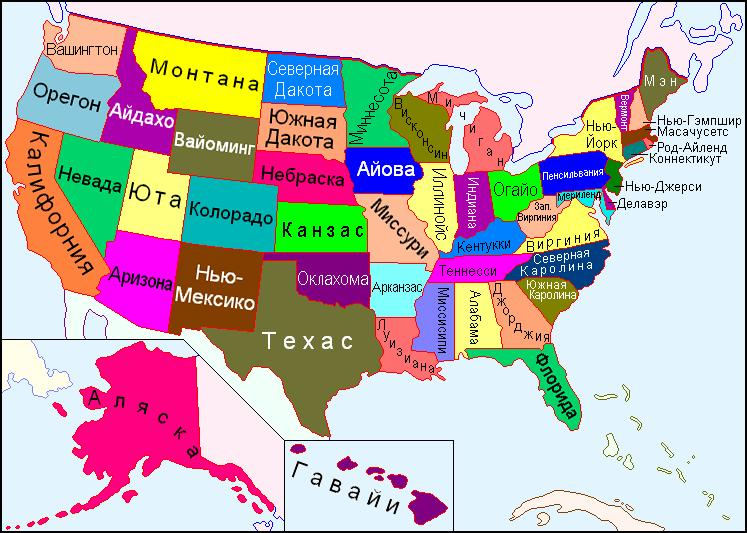 There are 50 states.
Alaska and Hawaii are not
connected to the other states
Р. В. Покотило ГОУ СОШ 1200
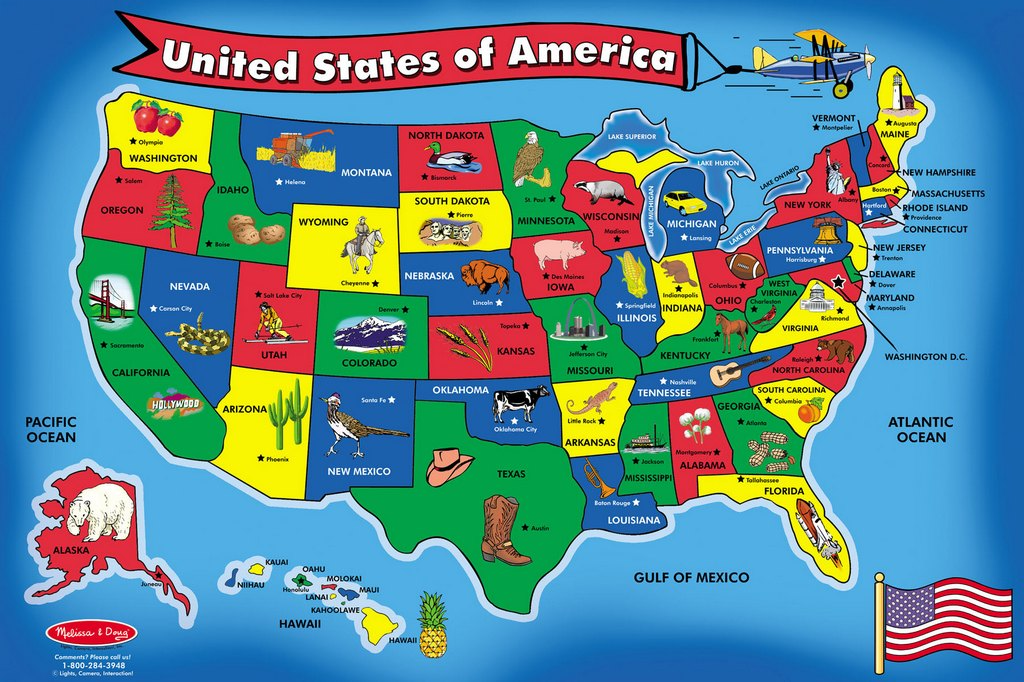 The USA is washed by the 
Pacific, the Atlantic Ocean,
by the Caribbean Sea and
The Gulf of Mexico
Р. В. Покотило ГОУ СОШ 1200
Rivers
Mississipi begins 
in the north and
ends in the gulf 
of Mexico (6400km)
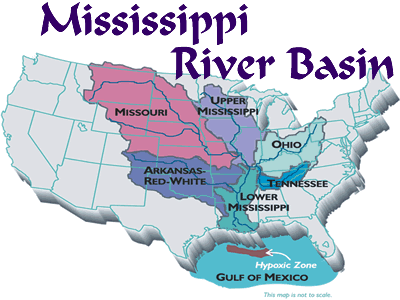 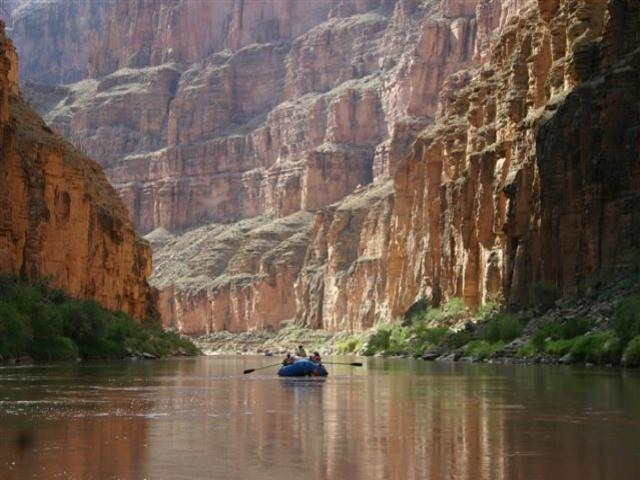 The Colorado river
rises in the
Rocky Mountains
Р. В. Покотило ГОУ СОШ 1200
Mountains
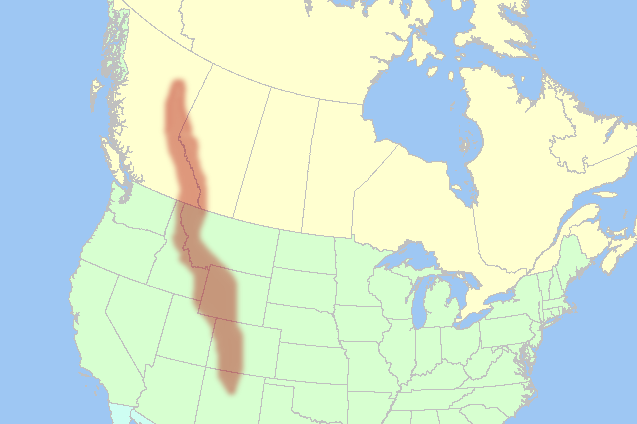 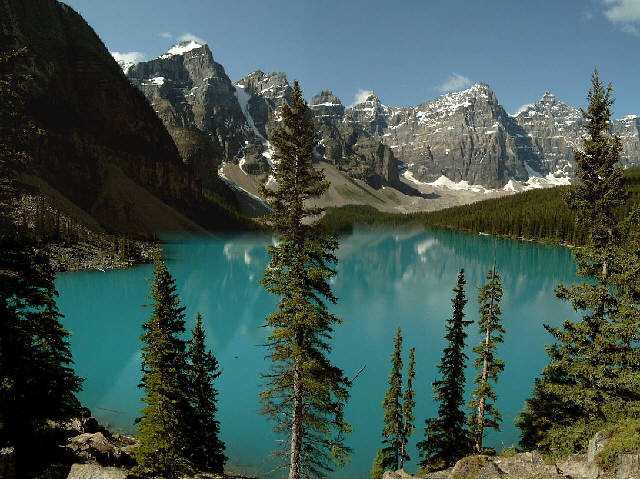 The Rocky Mountains
stretch from Alaska down
almost to the south
 of the country
Р. В. Покотило ГОУ СОШ 1200
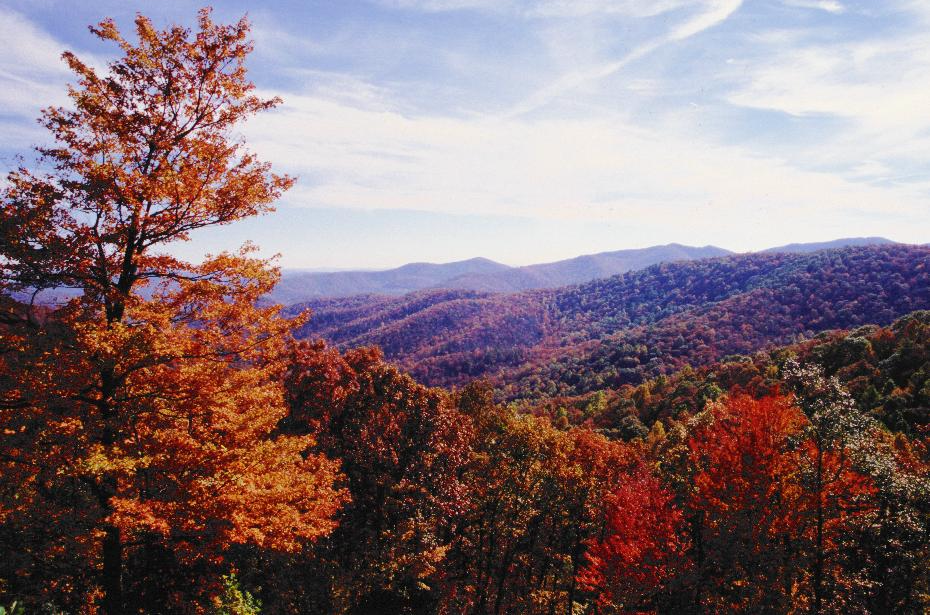 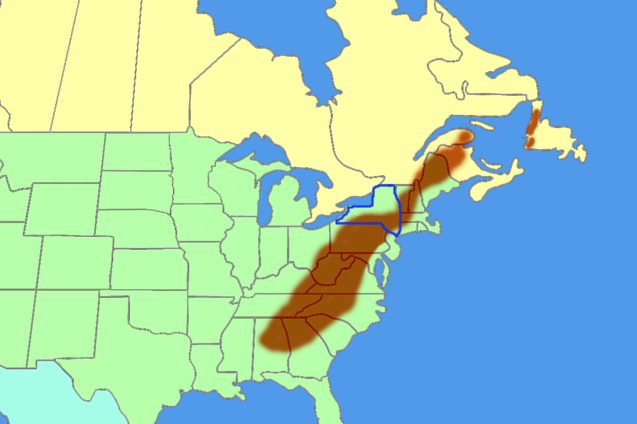 The Appalachians are in
the east and run
from north to south
Р. В. Покотило ГОУ СОШ 1200
The Grand Canyon
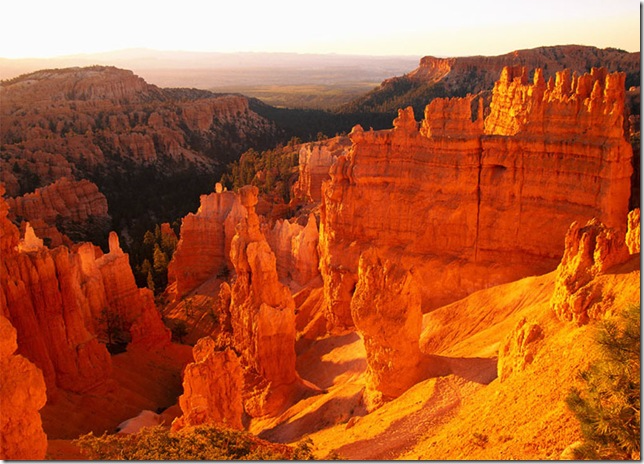 The Colorado River formed
the Grand Canyon over
millions of years
Р. В. Покотило ГОУ СОШ 1200
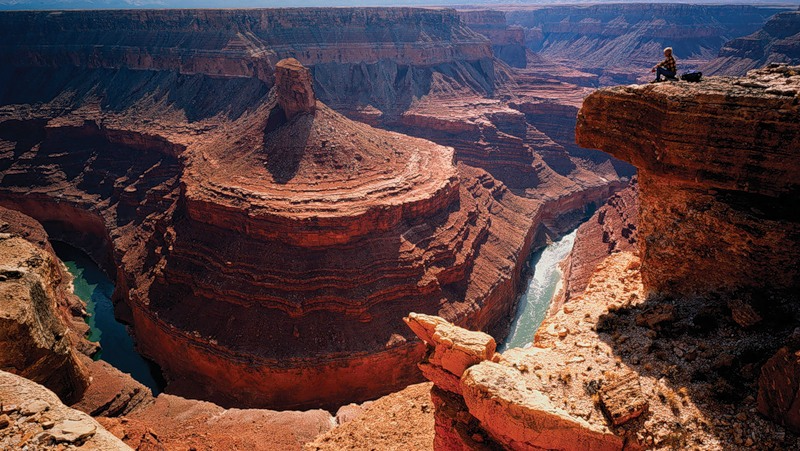 The canyon is one mile deep
and 200 miles (320 km) long
Р. В. Покотило ГОУ СОШ 1200
Americans
The people of
 America are
a mixture of
many different
nationalities –
a melting pot
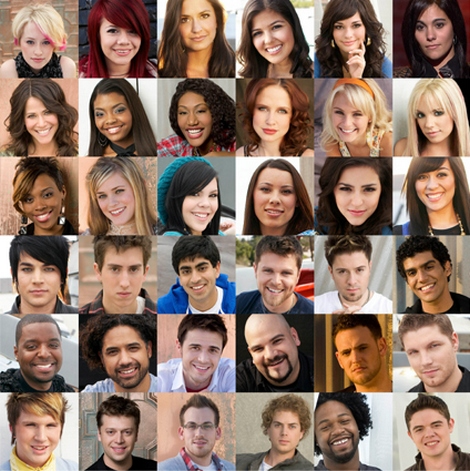 Р. В. Покотило ГОУ СОШ 1200
The people And traditions
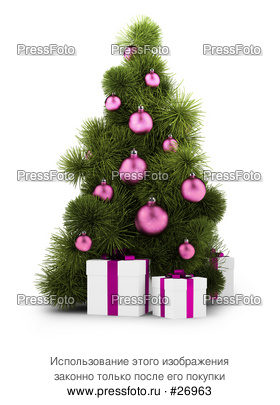 The Germans brought
Christmas trees.
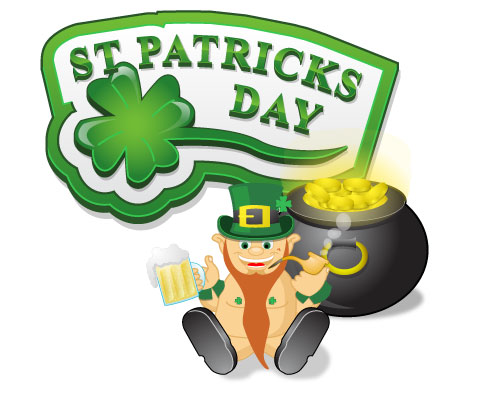 The Irish brought St.
 Patrick’s Day celebrations
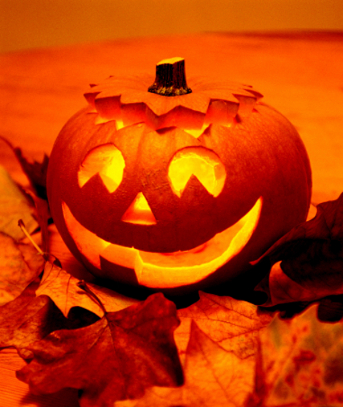 The Scots brought
Halloween.
Р. В. Покотило ГОУ СОШ 1200
Match
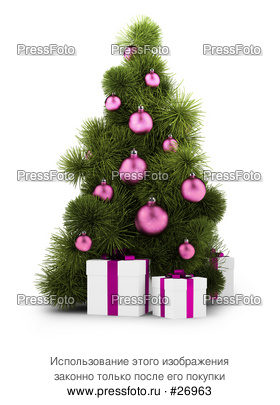 The Scots brought
Halloween.
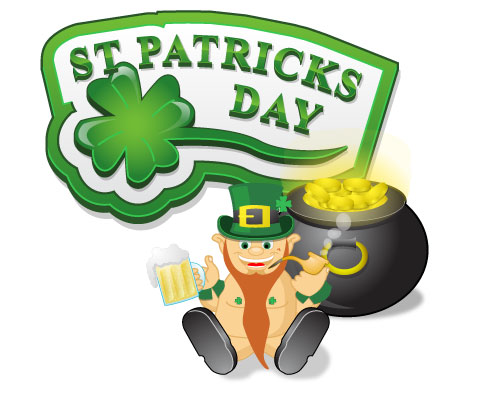 The Irish brought St.
 Patrick’s Day celebrations
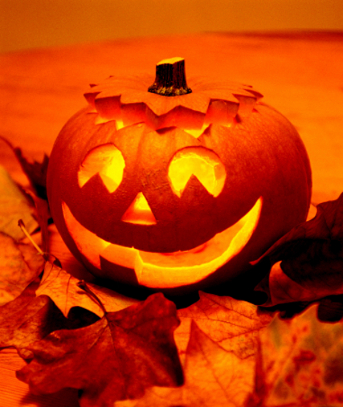 The Germans brought
Christmas trees.
Р. В. Покотило ГОУ СОШ 1200
Answer the questions
1 What are the longest 
rivers of  the USA?
2 WHY ARE AMERICAN PEOPLE
 CALLED a MELTING POT?
3 What traditions did people
bring to America?
Р. В. Покотило ГОУ СОШ 1200